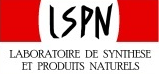 Welwitindolinones
Tiffany Piou



Group meeting





04.30.12
1
Welwitindolinone family
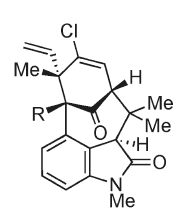 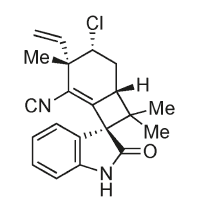 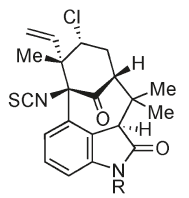 N-Methylwelwitindolinone C 
(R = -NCS, -NC)
Welwitindolinone A isonitrile
Welwitindolinone B isothiocyanate (R = H, Me)
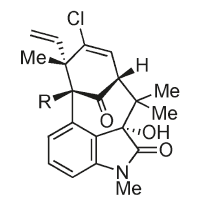 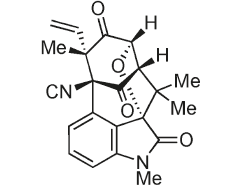 First isolated by Moore et al. in 1994

Isolated from Hapalosiphon welwitschii, Westiella intricata, Fischerella
Ten coumpounds have been identified to date

Wide variety of biological activities: 
antifungialeffects, microtubule depolymerization…
3-hydroxy-N-methylwelwitindolinone C 
(R = -NCS, -NC)
N-Welwitindolinone D
(R = -NCS, -NC)
Stratmann, K.; Moore, R. E.; Bonjouklian, R.; Deeter, J. B.; Patterson, G. M. L.; Shaffer, S.; Smith, C. D.; Smitka, T. A. J. Am. Chem. Soc. 1994, 116, 9935–9942.
Jimenez, J. I.; Huber, U.; Moore, R. E.; Patterson, G. M. L. J. Nat.Prod. 1999, 62, 569–572.
2
A unique class of compounds
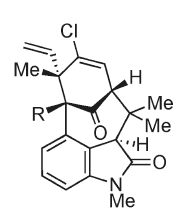 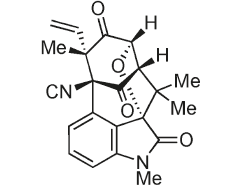 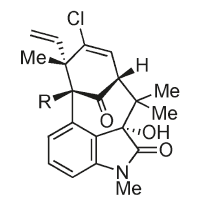 N-Methylwelwitindolinone C 
(R = -NCS, -NC)
N-Methylwelwitindolinone D
(R = -NCS, -NC)
3-hydroxy-N-methylwelwitindolinone C 
(R = -NCS, -NC)
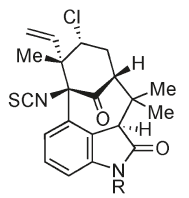 3,4-Disubstituted oxindole
Bicyclo[4.3.1]decane cores
-    Highly functionalized cyclohexanone moiety
A bridgehead isocanate or isonitrile 

More than 10 groups reported progress towards the synthesis of the bicyclic cores …

But successful synthesis published only very recently
Welwitindolinone B isothiocyanate (R = H, Me)
3
First  total synthesis by Rawal’s group
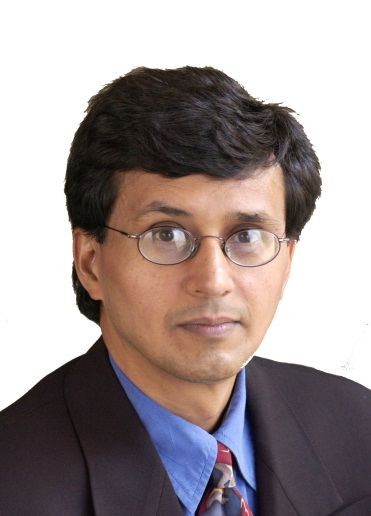 PhD with Prof. Michael P. Cava University of Pennsylvania (1986)

Postdoctoral associate with Prof. Gilbert Stork at Columbia University

Professor at University of Chicago 

Interest: Total synthesis
4
First  total synthesis by Rawal’s group
N-Methylwelwitindolinone D
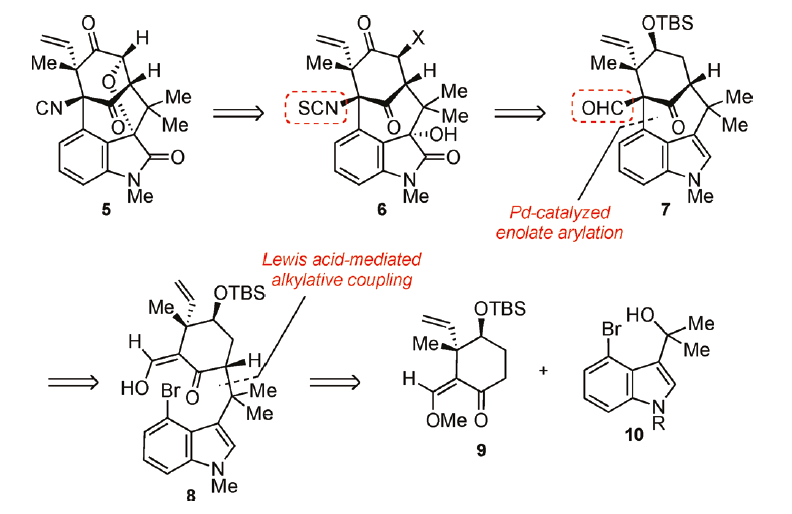 5
Rawal JACS 2011, 133, 5798
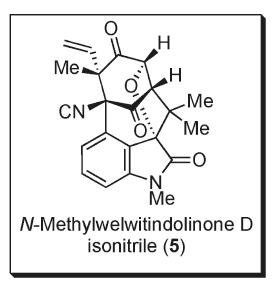 First  total synthesis by Rawal’s group
Formation of the welwitindolinone core
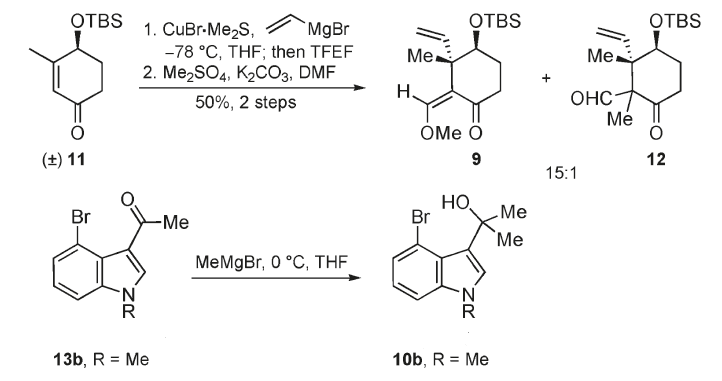 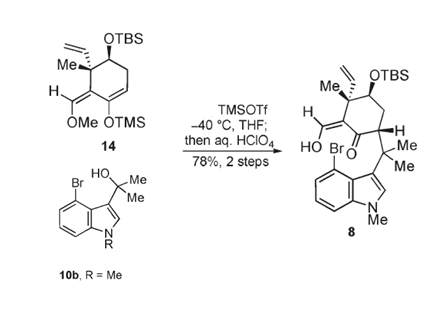 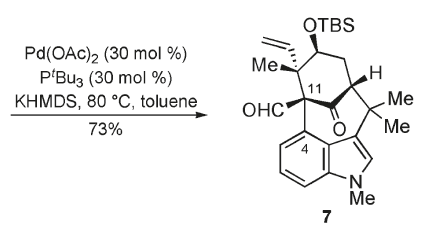 7 steps
6
Rawal JACS 2011, 133, 5798
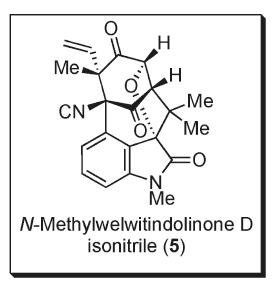 First  total synthesis by Rawal’s group
Synthesis of N-methylwelwitindolinone D
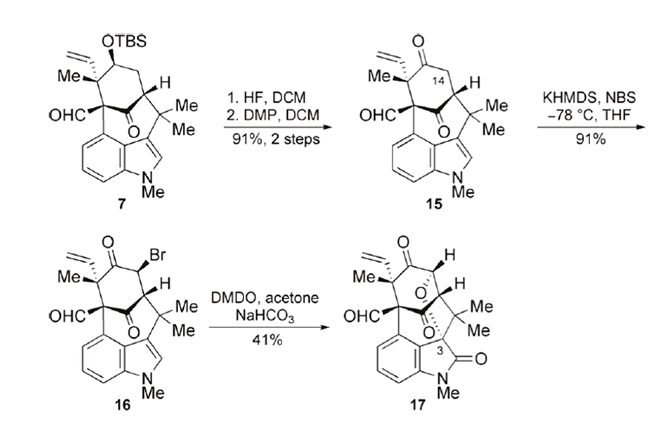 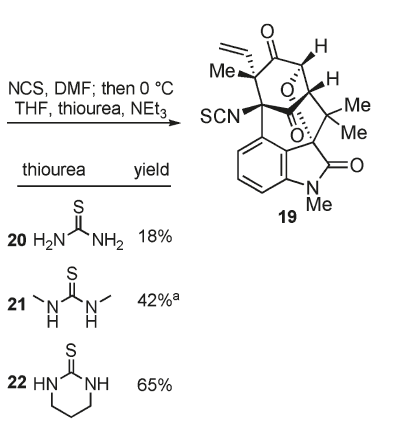 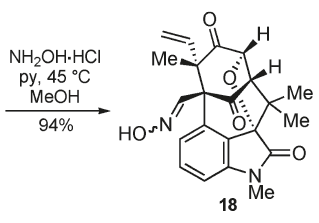 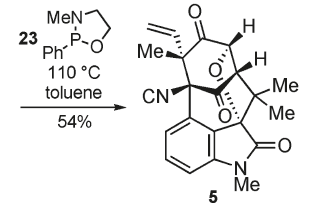 7
Rawal JACS 2011, 133, 5798
Rawal: Total synthesis of the N-methylwelwitindolinones C
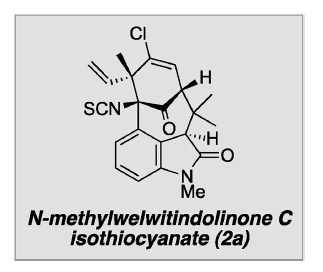 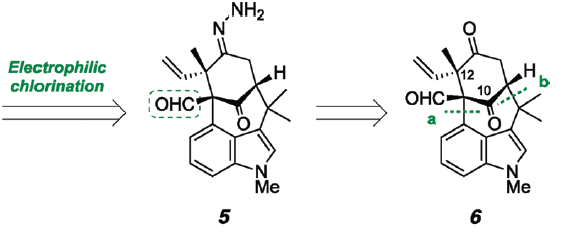 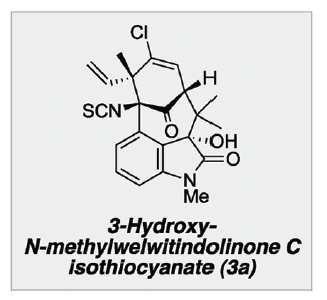 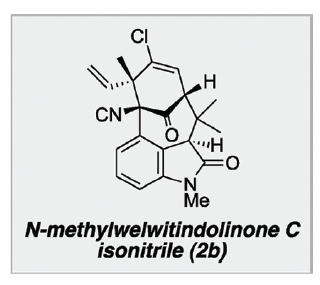 Rawal 2012,134, 1392
8
Rawal: Total synthesis of the N-methylwelwitindolinones C
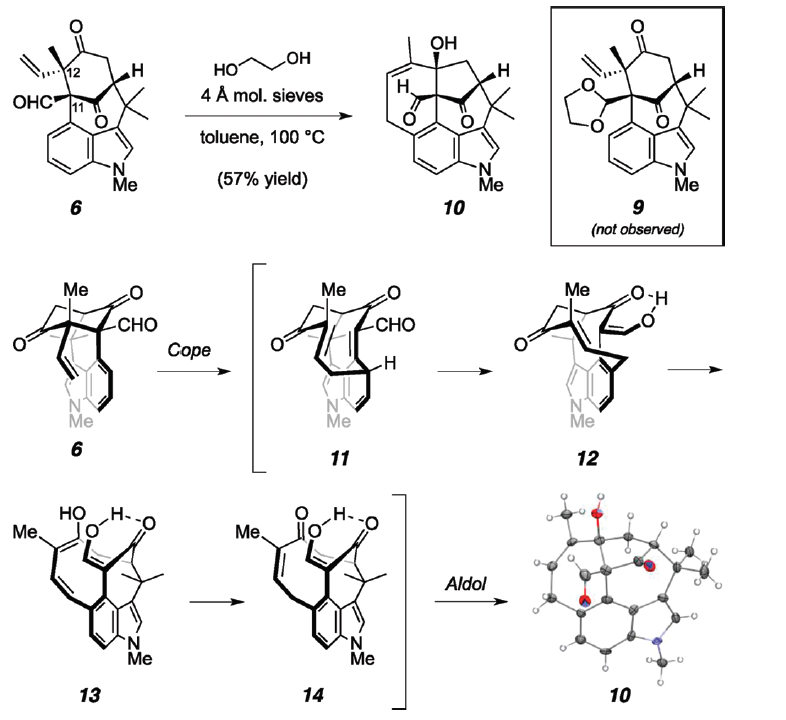 Rawal 2012,134, 1392
9
Rawal: Total synthesis of the N-methylwelwitindolinones C
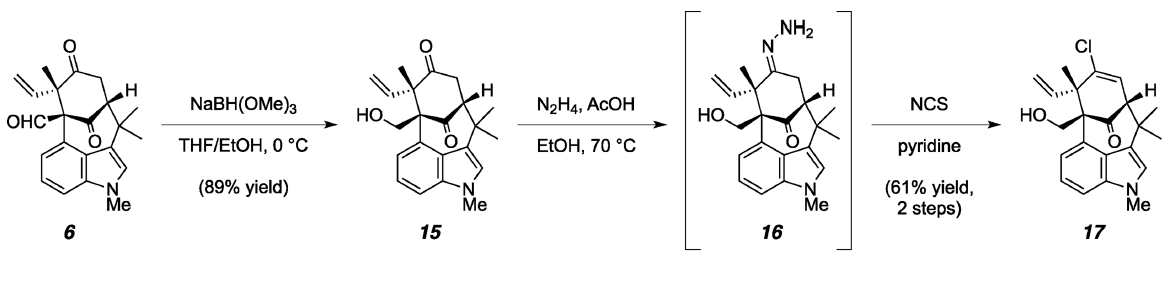 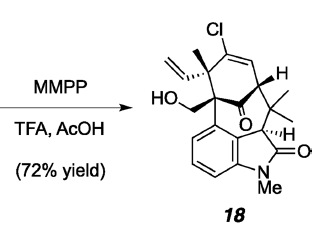 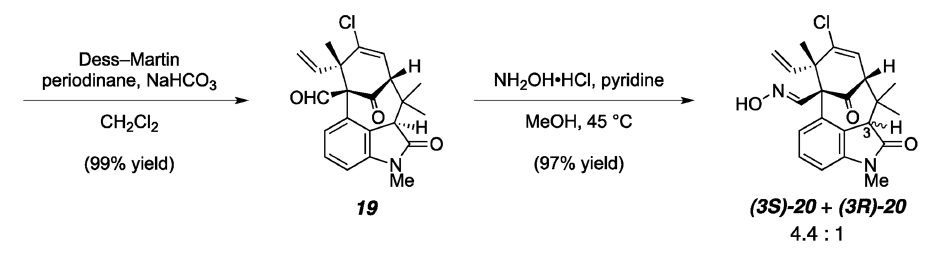 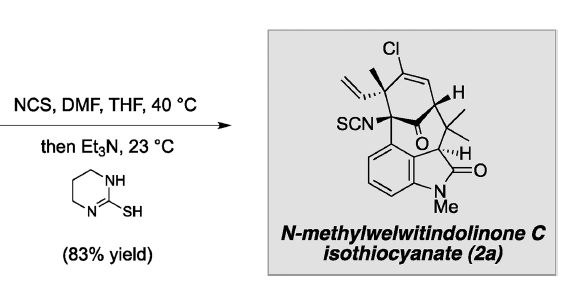 Rawal 2012,134, 1392
10
Rawal: Total synthesis of the N-methylwelwitindolinones C
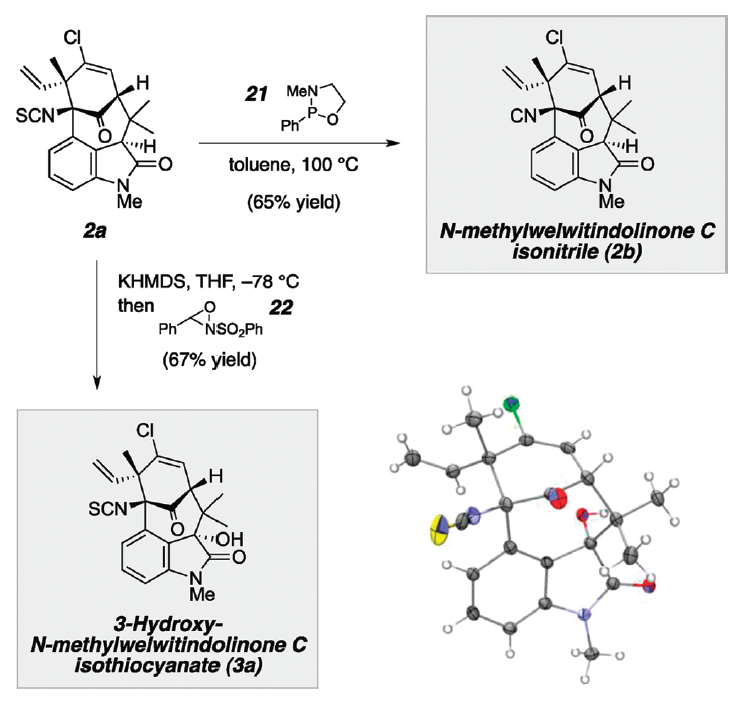 Rawal 2012,134, 1392
11
Garg: Total synthesis of welwitindolinones
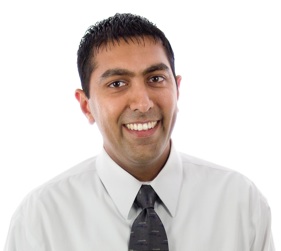 Ph.D. in 2005 from the California Institute of Technology with Professor Brian Stoltz

 Post-doc University of California, Irvine Prof. Overman

Since 2007 Assistant professor at UCLA

Interest
12
Synthesis of (-)N-Methylwelwitindolinone C isothiocyanate
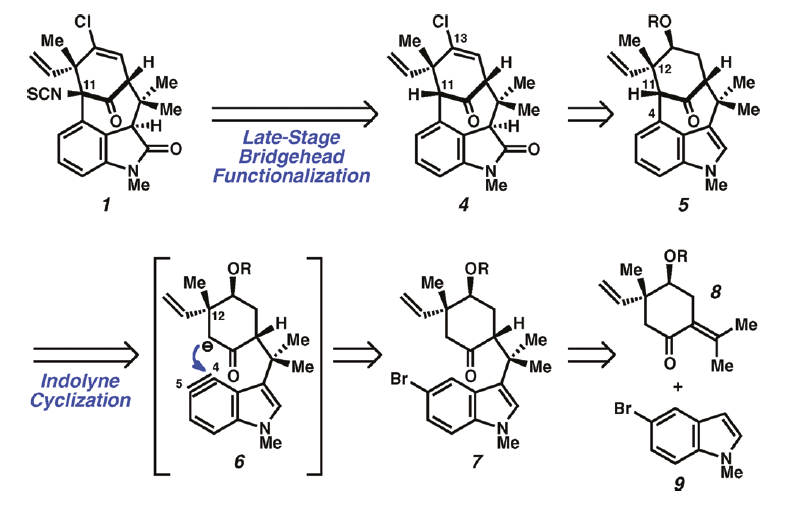 Garg 2011, 133, 15797
13
Synthesis of (-)N-Methylwelwitindolinone C isothiocyanate
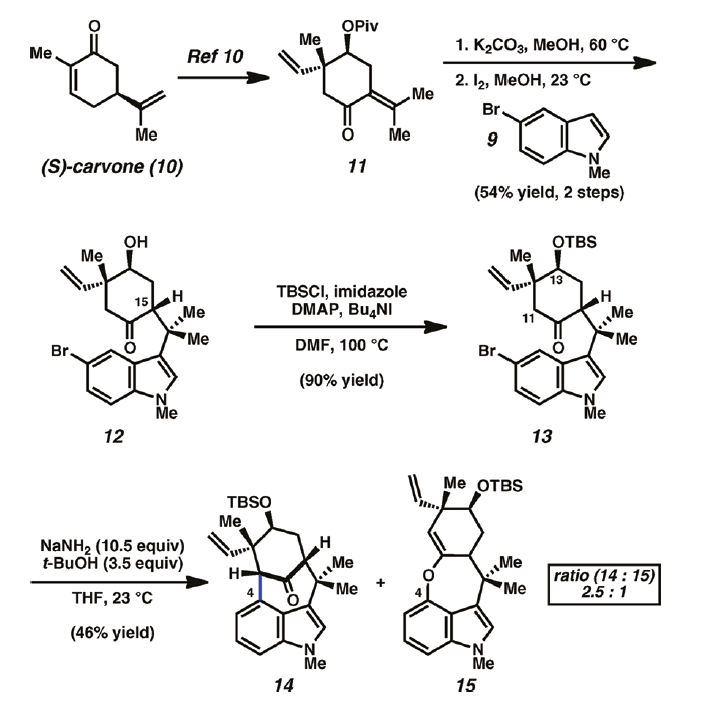 Garg 2011, 133, 15797
14
Synthesis of (-)N-Methylwelwitindolinone C isothiocyanate
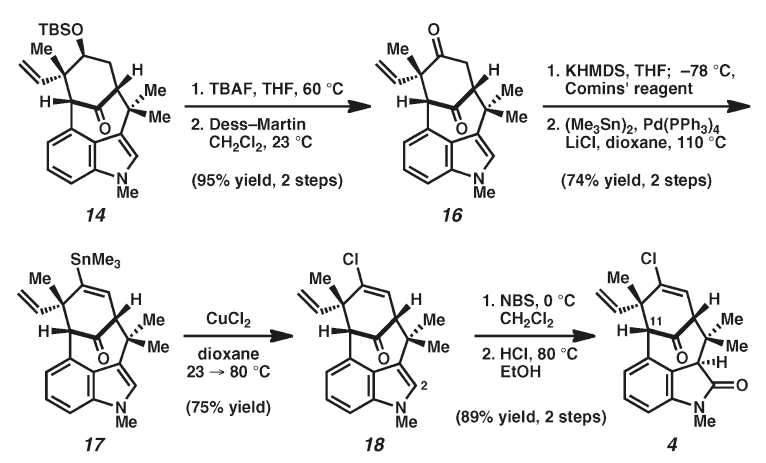 Garg 2011, 133, 15797
15
Synthesis of (-)N-Methylwelwitindolinone C isothiocyanate
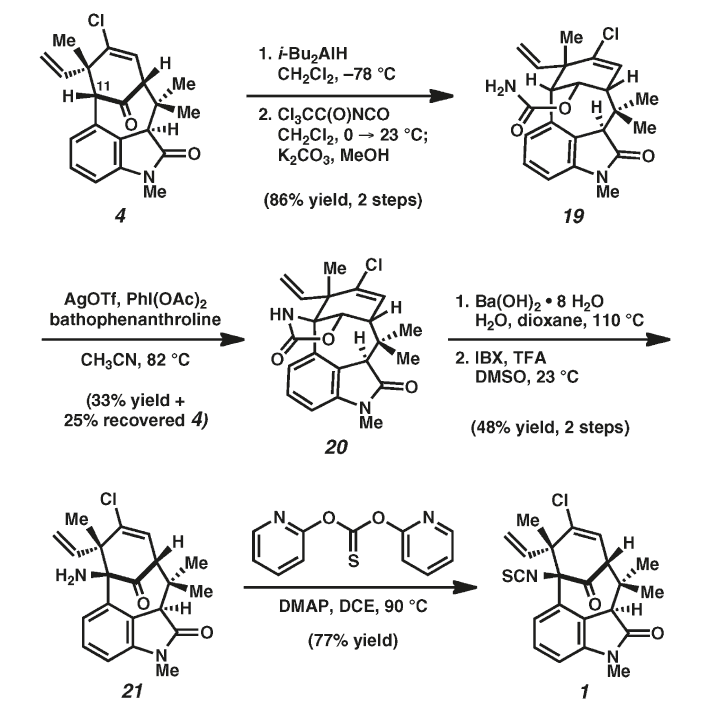 16
Garg 2011, 133, 15797
Synthesis of (-)N-Methylwelwitindolinone C isonitrile
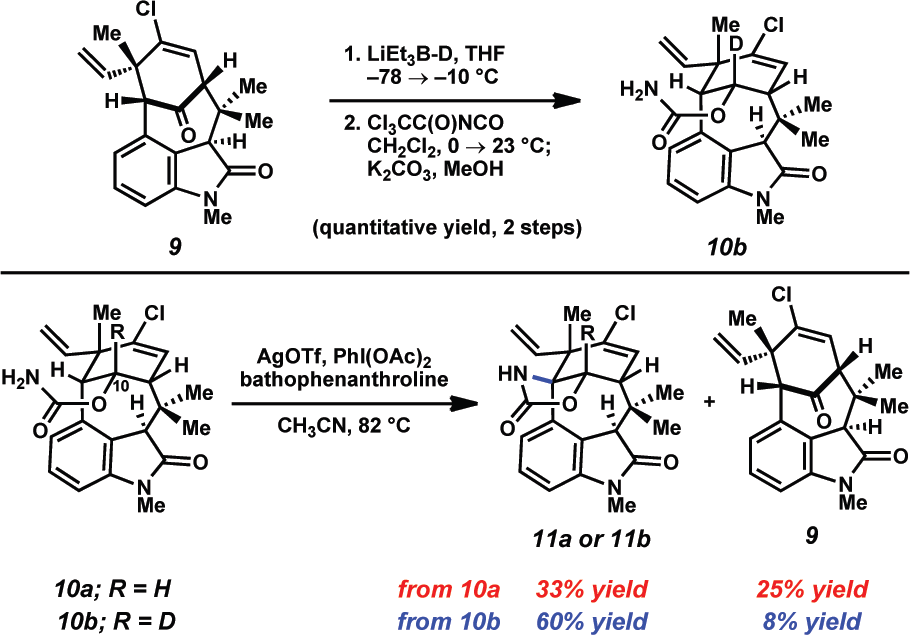 Garg 2012, 134, 1396
17
Synthesis of (-)N-Methylwelwitindolinone C isonitrile
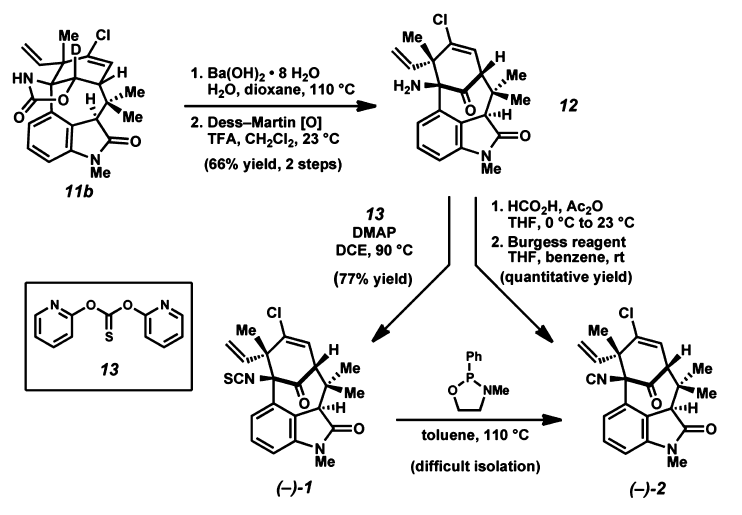 Garg 2012, 134, 1396
18
Synthesis of (-)N-Methylwelwitindolinone C isonitrile
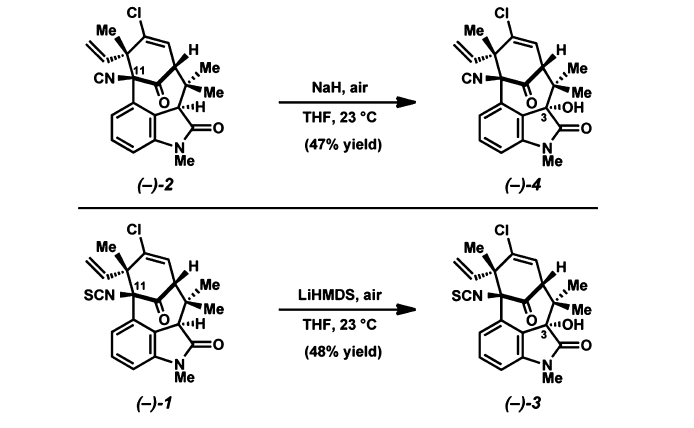 Garg 2012, 134, 1396
19